Teaching Mathematics or Statistics Online? Building a Community for Faculty
Barbara Illowsky, PhD
Professor, Mathematics & Statistics
Dean, Basic Skills & OER, CCC Online Ed Initiative
Foothill – De Anza CCD
@DrBSI   illowskybarbara@fhda.edu
billowsky@ccconlineed.org
Why & how a community?
National increase in online learning
Often, minimal or lack of instructional training 
Using Basecamp to stay in touch? 
	What do we want to share?
    Q&A? FAQ?
2
Basecamp site – math folks only
https://3.basecamp.com/3222314/projects/1494867

I need to add you.
3
Online Ed site – for all folks
http://ccconlineed.org/ 

Public site
4
Professional Development
@one courses: http://www.onefortraining.org/

Course design – OEI rubric:
http://ccconlineed.org/faculty-resources/professional-development/online-course-design-standards/
5
Effective Practices
Welcome letter
“Start here” button
Interaction during term
Formative assessment
6
ADA Compliance
http://tinyurl.com/OEIaccessibility  
http://www.pcc.edu/resources/instructional-support/access/ 
http://www.pcc.edu/resources/instructional-support/access/math.html
7
Open Educational Resources
www.cool4ed.org
www.openstaxcollege.org
http://oerconsortium.org/ 
http://www.collegeopentextbooks.org/ 
http://open.umn.edu/opentextbooks/ 
http://www.openwa.org/
8
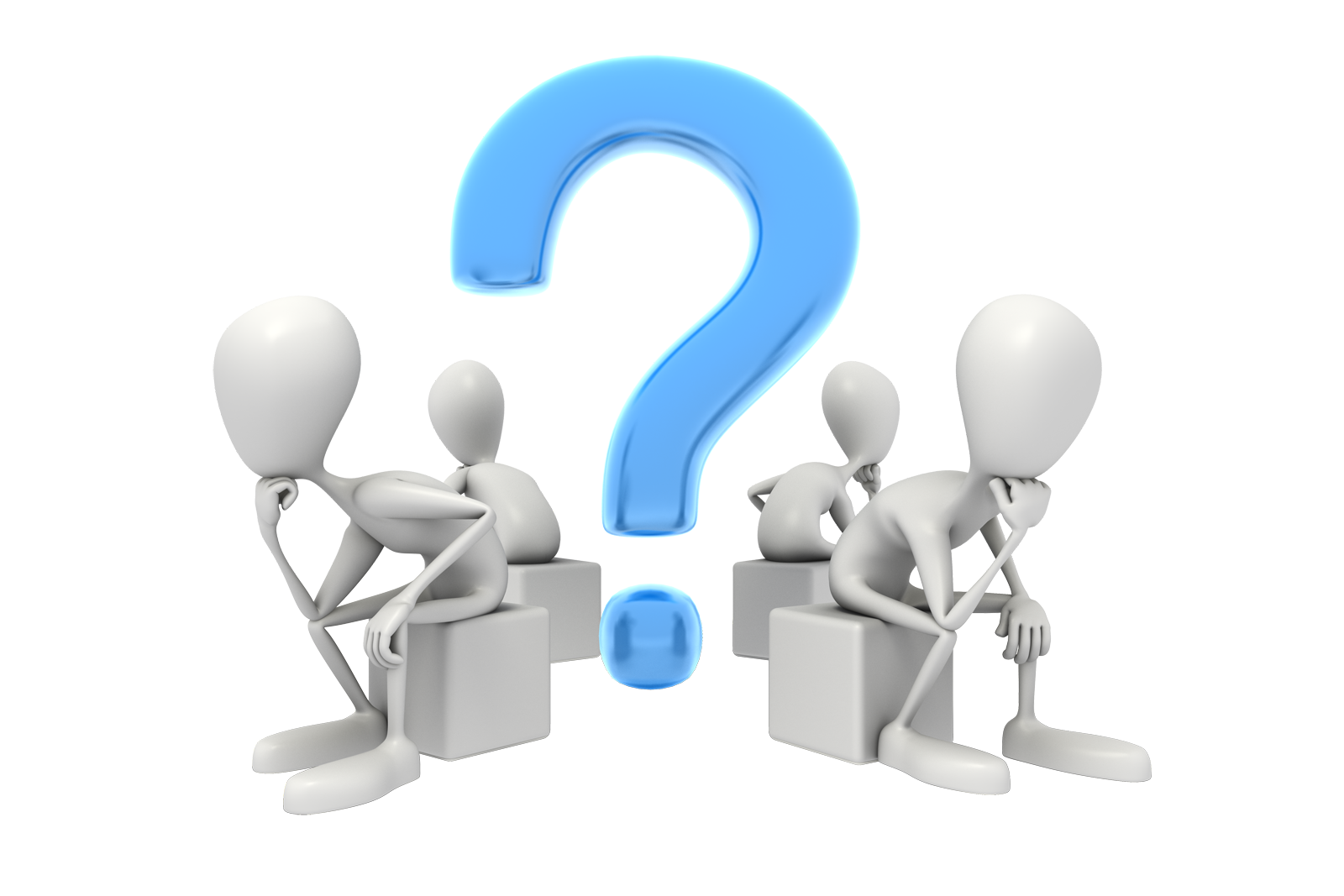 9
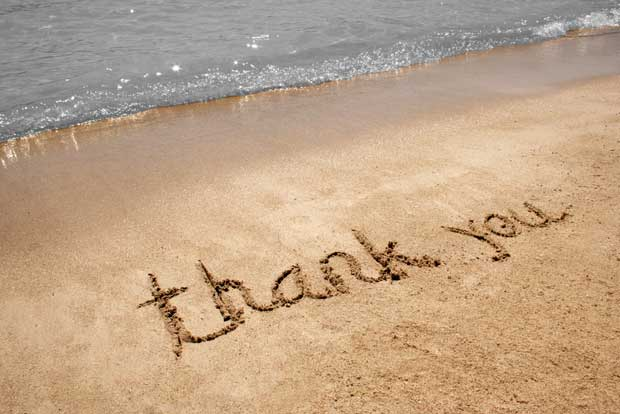 billowsky@cccOnlineEd.org
@DrBSI